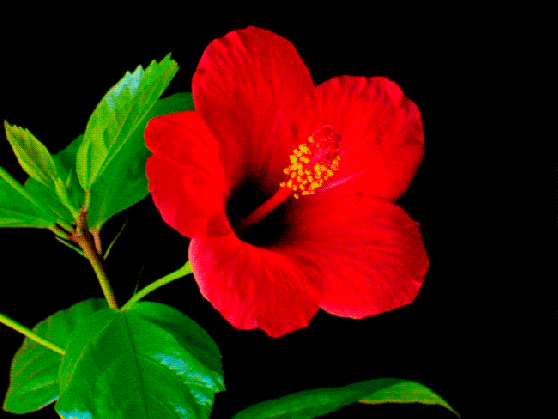 সবাইকে শুভেচ্ছা
শিক্ষক পরিচিতি
সাজেদা সুলতানা
            সহকারি শিক্ষক  (আইসিটি)
  সাইয়েদুল আবরার মহিলা আলিম মাদরাসা
   মির্জানগর, সদর, নোয়াখালি।
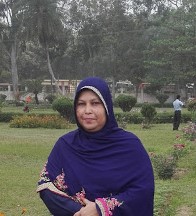 পাঠ পরিচিতি
বাংলা ব্যাকরণ ও নির্মিতি
     শ্রেণি – অষ্টম
      দ্বিতীয় পরিচ্ছেদ
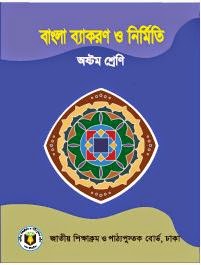 শিখনফল
এই পাঠ শেষে শিক্ষার্থীরা ………………

  1. ধ্বনি ও বর্ণ সম্পর্কে ব্যাখ্যা করতে পারবে।
  ২. কার ও ফলা সম্পর্কে ব্যাখ্যা করতে পারবে।
  ৩. বর্ণের উচ্চারণস্থান সম্পর্কে বিশ্লেষণ করতে পারবে।
এসো আমরা ছবিগুলো দেখি
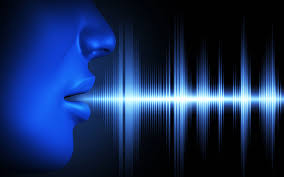 ধ্বনি
ধ্বনি শব্দের অর্থ হচ্ছে আওয়াজ। ধ্বনি সৃষ্টি হয় বাগযন্ত্রের সাহায্যে। মানুষের গলনালি, দাঁত, মুখবিবর, কণ্ঠ, জিহবা, তালু, নাক ইত্যাদির সহযোগ হলো বাগযন্ত্র।
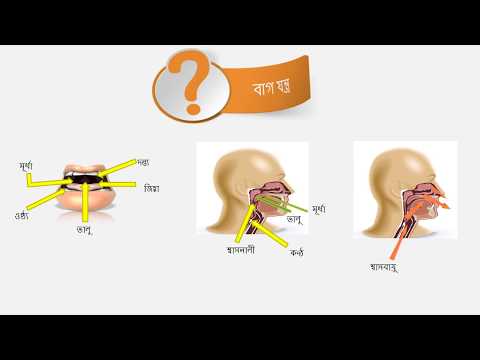 ধ্বনি ও ধ্বনির প্রকারভেদ
ধ্বনি –  কোনো ভাষার উচ্চারিত শব্দকে বিশ্লেষণ করলে যে উপাদানসমূহ পাওয়া যায় সেগুলোকে    
           পৃথকভাবে ধ্বনি বলে। ধ্বনির সঙ্গে অর্থের কোনো সংশ্লিষ্টতা থাকেনা। ধ্বনি তৈরি হয় 
            বাগযন্ত্রের সাহায্যে। তবে সব ধ্বনি সব ভাষা গ্রহণ করেনা।
বাংলা ভাষায় ব্যবহৃত ধ্বনিগুলোকে প্রধানত দুভাগে ভাগ করা হয়ঃ ১. স্বরধ্বনি  ২. ব্যঞ্জনধ্বনি।
স্বরধ্বনিঃ যে ধ্বনি উচ্চারণের সময় মুখের ভেতরে কোথাও কোনো বাধা পায়না এবং যা অন্য ধ্বনির 
            সাহায্য ছাড়া নিজেই সম্পূর্ণভাবে উচ্চারিত হয় তাকে স্বরধ্বনি বলে। বাংলাভাষায় মৌলিক  
            স্বরধ্বনি ৭টি। যথাঃ অ, আ, ই, উ, এ ও, অ্যা।  
ব্যঞ্জনধ্বনিঃ যে ধ্বনি উচ্চারণের সময় মুখের ভেতরে কোথাও না কোথাও বাধা পায় এবং যা স্বরধ্বনির সাহায্য   
                 ছাড়া নিজেই স্পষ্টরুপে উচ্চারিত হতে পারেনা তাকে ব্যঞ্জনধ্বনি বলে। ক্, খ্, গ্, ঘ্, প্, স্ ইত্যাদি।
এই ধ্বনিগুলোকে প্রকৃষ্টভাবে শ্রুতিযোগ্য করে উচ্চারণ করতে হলে স্বরধ্বনির আশ্রয় নিতে হয়। যেমনঃ ( ক+অ)=ক, (গ+অ)=গ ইত্যাদি।
বর্ণ ও বর্ণমালা
ভাষা লিখে প্রকাশ করার সুবিধার্থে ধ্বনিগুলোর প্রতিনিধি হিসেবে কিছু চিহ্ন তৈরি করা হয়েছে। এই চিহ্নের নাম বর্ণ। অর্থাৎ কোনো ভাষা লিখতে যেসব ধ্বনি-দ্যোতক সংকেত বা চিহ্ন ব্যবহৃত হয় তাকে বর্ণ বলে। এই বর্ণসমূহের সমষ্টিই হলো বর্ণমালা।
বর্ণ দুপ্রকারঃ ১. স্বরবর্ণ     ২. ব্যঞ্জনবর্ণ
 স্বরবর্ণঃ স্বরধ্বনির লিখিত চিহ্ন বা সংকেতকে বলা হয় স্বরবর্ণ। বাংলা ভাষায় স্বরবর্ণ ১১টি। যথাঃ---
     অ, আ, ই, ঈ, উ, ঊ, ঋ, এ, ঐ, ও, ঔ।
 ব্যঞ্জনবর্ণঃ ব্যঞ্জনধ্বনির লিখিত চিহ্ন বা সংকেতকে বলা হয় ব্যঞ্জনবর্ণ। বাংলা ভাষায় ব্যঞ্জনবর্ণ ৩৯টি। যথাঃ-
     ক থেকে চন্দ্রবিন্দু পর্যন্ত।
 বর্ণমালাঃ কোনো ভাষা লিখতে যেসব ধ্বনি-দ্যোতক সংকেত বা চিহ্নসমূহ ব্যবহৃত হয় তার স্মষ্টিই হলো
      বর্ণ মালা। বাংলা ভাষায় ব্যবহৃত বর্ণ সমূহকে একত্রে বাংলা বর্ণমালা বলে।
      বাংলা বর্ণমালায় মোট ৫০টি বর্ণ আছে।
কার ও ফলা
ফলা
ব্যঞ্জনবর্ণের সংক্ষিপ্ত রূপকে ফলা বলে। ব্যঞ্জনবর্ণের ‘ফলা’- চিহ্ন ৬টি। যথাঃ
ন /ণ ফলা  ( ন /ণ) – চিহ্ন, বিভিন্ন, যত্ন, / পূর্বাহ্ন, অপরাহ্ণ।
 
ব – ফলা  (ব ) – পক্ব, বিশ্ব, ধ্বনি।

ম – ফলা  ( ম ) – পদ্মা, মুহম্মদ, তন্ময়।

য – ফলা  ( ্য) – খ্যাতি, ট্যাংরা, ব্যাংক।

র – ফলা  ( ্র) – ক্রয়, গ্রহ, কর্ক, বর্ণ।

ল – ফলা  ( ল ) – ক্লান্ত, গ্লাস, অম্লান।
কার
স্বরবর্ণের সংক্ষিপ্ত রূপকে ‘কার’ বলে। স্বরবর্ণের‘কার’-চিহ্ন ১০টি। যথাঃ
আ- কার (া) – মা, বাবা, কাকা, মালা।
ই – কার (ি) – মিনি, কিনি, চিনি।
ঈ – কার (ী) – শশী, সীমানা, রীতি।
উ – কার (ু) – কুকুর, পুকুর, দুপুর।
ঊ – কার (ূ) – সূচি, মূল্য, ভূত।
ঋ – কার (ৃ) – কৃষক, পৃথিবী, তৃণ।
এ –কার (ে) – ছেলে, মেয়ে, চেয়ার।
ঐ – কার (ৈ) – তৈরি, বৈরী, বৈশাখ।
ও – কার (ো) – পোকা, বোকা, খোকা।
ঔ – কার ( ৌ) – নৌকা, মৌসুমি, পৌষ।
বর্ণের উচ্চারণ-স্থানউচ্চারণস্থান অনুসারে স্বর ও ব্যঞ্জনবর্ণগুলোর নাম নিচের ছকে দেখানো হলোঃ
মূল্যায়ণ
১. ধ্বনিগুলোকে প্রধানত কয় ভাগে ভাগ করা হয়?
                 ক. ২ ভাগে                           খ. ৩ ভাগে
                 গ. ৪ ভাগে                            ঘ. ৫ ভাগে                
                                     উত্তরঃ ক।
             ২.  বাংলা ভাষায় মৌলিক স্বরধ্বনি কয়টি?
                  ক. ৪ টি                               খ. ৫ টি
                  গ. ৬ টি                               ঘ. ৭ টি                    
                                     উত্তরঃ ঘ।
           ৩. স্বরবর্ণের সংক্ষিপ্ত রূপকে কী বলে?
               ক. ফলা                                 খ. কার
               গ. ধ্বনি                                  ঘ. বর্ণ                      
                                     উত্তরঃ খ।
            ৪. কার চিহ্ন কয়টি?
               ক. ৮ টি                                খ. ৯টি
               গ. ১০ টি                               ঘ. ১১ টি                 
                                      উত্তরঃ গ।
বাড়ির কাজ
তোমার দুই বন্ধুর আলাপ মন দিয়ে শোন। তারপর    
      তাদের যে উচ্চারণগুলো তোমার কাছে অশুদ্ধ বলে মনে  
      হয় তা খাতায় লিখে নিয়ে আসবে।
ধন্যবাদ